Figure 6. Cathepsin mislocalization in Npc1-deficient Purkinje cells. Co-localization of cathepsin B or L with LAMP1 ...
Hum Mol Genet, Volume 25, Issue 7, 1 April 2016, Pages 1434–1446, https://doi.org/10.1093/hmg/ddw025
The content of this slide may be subject to copyright: please see the slide notes for details.
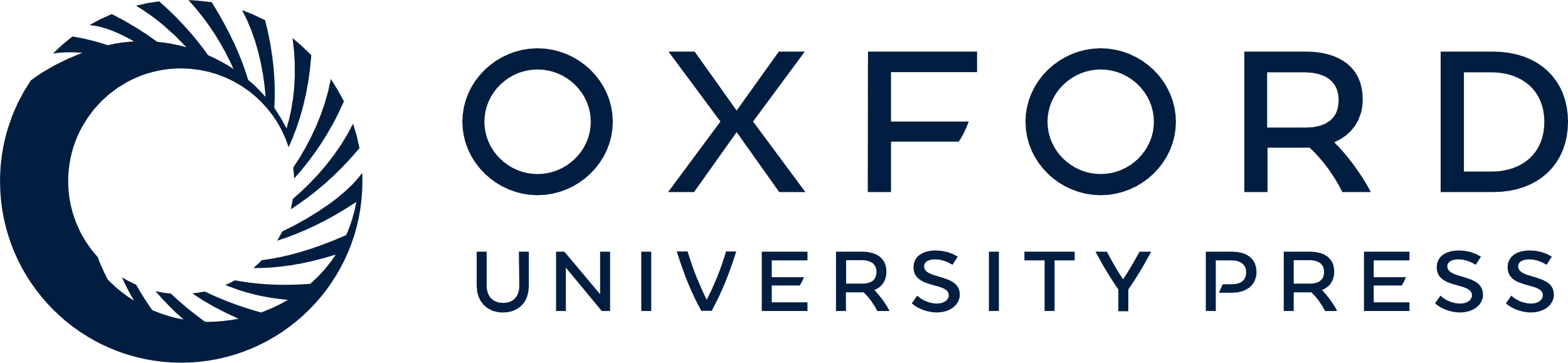 [Speaker Notes: Figure 6. Cathepsin mislocalization in Npc1-deficient Purkinje cells. Co-localization of cathepsin B or L with LAMP1 was examined in midline cerebellar sections of mice at 8 weeks of age. Co-localization of cathepsin B (A) or cytosolic cathepsin L (B) with LAMP1 was quantified (mean ± SD, n = 10 cells, pooled from three independent experiments, **P < 0.01, ***P < 0.001 and ****P < 0.0001). (C) Representative immunofluorescence staining for LAMP1 (green) and cathepsin L (red) is shown; nuclei were stained by DAPI. Scale bar = 10 μm.


Unless provided in the caption above, the following copyright applies to the content of this slide: © The Author 2016. Published by Oxford University Press. All rights reserved. For Permissions, please email: journals.permissions@oup.com]